Pohjois-Savon laaja hyvinvointikertomus ja -suunnitelma 2021-2025
Rukkasryhmän puolesta, 
Säde Rytkönen, 
sade.rytkonen@kuh.fi
30.9.2021
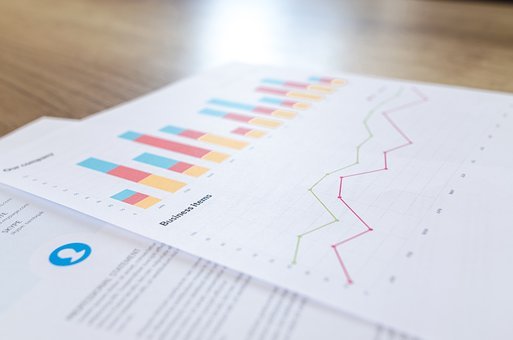 Hyvinvointikertomuksen ja -suunnitelman laatinut rukkasryhmä, pj. Säde Rytkönen
Hyvinvointikertomuksen ja –suunnitelman työstämiseen ovat osallistuneet useat eri tahot
HYVINVOINTISUUNNITELMAN TYÖSTÄMISEEN OVAT OSALLISTUNEET:
Itä-Suomen ennaltaehkäisevä ryhmä Ankkuri
Itä-Suomen poliisi
Liikenneturvan väki
Pohjois-Savon liikunnan väki
Pohjois-Savon syöpäyhdistys, Heidi Kolehmainen
Kuopion väkivaltaverkoston toimijat
Pohjois-Savon kylät ry, Merja Kaija
Mansikka ry, Seija Korhonen
Sokra, THL, Elina Pekonen
Tulevaisuuden sote-keskus-ohjelma – Posote20 –Siilinjärven ennaltaehkäisytyöpaketin tiimi
TE-palvelut
Kulttuuri kuulolla – kulttuuritoimintalain mukainen alueellinen kulttuuritoimintaverkosto
Pohjois-Savon seksuaaliterveyden edistämisen työryhmä
Pohjois-Savon kiusaamisen ehkäisyn työryhmä
Pohjois-Savon maakunnallinen ravitsemustyöryhmä
Pohjois-Savon ehkäisevän mielenterveys- ja päihdetyön verkosto
Pohjois-Savon kuntien hyte-yhdyshenkilöiden ja hyvinvointikoordinaattorien verkosto
Alueellinen kaatumisten ehkäisyverkosto
Pohjois-Savon poikkihallinnollinen HYTE-ryhmä
Oppimisen tuen hankkeen väki
Terveydenhuoltolaki 12§
12 §
Terveyden ja hyvinvoinnin edistäminen kunnassa

Kunnan on seurattava asukkaittensa terveyttä ja hyvinvointia sekä niihin vaikuttavia tekijöitä väestöryhmittäin sekä kunnan palveluissa toteutettuja toimenpiteitä, joilla vastataan kuntalaisten hyvinvointitarpeisiin. Kuntalaisten terveydestä ja hyvinvoinnista sekä toteutetuista toimenpiteistä on raportoitava valtuustolle vuosittain, minkä lisäksi valtuustolle on kerran valtuustokaudessa valmisteltava laajempi hyvinvointikertomus….

Jatkuu, mutta ensin asiaa hyvinvointikertomuksesta
KERTOMUS
SEURATTAVA
-> asukkaiden terveyttä ja hyvinvointia 
-> niihin vaikuttavia tekijöitä väestöryhmittäin
-> palveluissa toteutettuja toimenpiteitä
Lähde: https://finlex.fi/fi/laki/ajantasa/2010/20101326
Terveydenhuoltolaki 12§ jatkuu…
….
Kunnan on strategisessa suunnittelussaan asetettava paikallisiin olosuhteisiin ja tarpeisiin perustuvat terveyden ja hyvinvoinnin edistämisen tavoitteet, määriteltävä niitä tukevat toimenpiteet ja käytettävä näiden perustana kuntakohtaisia hyvinvointi- ja terveysosoittimia.

Kunnan on nimettävä terveyden ja hyvinvoinnin edistämisen vastuutahot. Kunnan eri toimialojen on tehtävä yhteistyötä terveyden ja hyvinvoinnin edistämisessä. Lisäksi kunnan on tehtävä yhteistyötä muiden kunnassa toimivien julkisten tahojen sekä yksityisten yritysten ja yleishyödyllisten yhteisöjen kanssa. Jos sosiaali- ja terveydenhuolto on järjestetty useamman kunnan yhteistoimintana, yhteistoiminta-alueen on osallistuttava asiantuntijana eri toimialojen väliseen yhteistyöhön sekä sosiaalisten ja terveysvaikutusten arviointiin alueen kunnissa.
SUUNNITELMA
Lähde: https://finlex.fi/fi/laki/ajantasa/2010/20101326
Mikä on hyvinvointikertomus ja -suunnitelma  Tiivis asiakirja, jonka laativat eri hallinnonalojen asiantuntijat yhdessä (myös järjestöt, srk, yritykset, kokemuksellinen tieto) ja se koostuu seuraavista osista:OSA1: ”kertomus”Tilastojen valossa yhteenveto hyvinvoinnin nykytilasta ja siihen vaikuttavista tekijöistä, painopisteiden ja tavoitteiden arviointia ja mitä toimenpiteitä tehty* Laajahvk: valtuustokauden ajalta tähän päivänOSA 2: ”suunnitelma” tulevalle valtuustokaudelleTavoitteet, toimenpiteet, vastuutahot ja resurssit sekä arviointimittarit hyvinvoinnin edistämiseksi, hyvinvointivajeiden korjaamiseksiOSA 3: Valtuustohyväksyntä ja toteuttaminenSuunnitelman hyväksyminen ja vieminen toteutukseen
Kerran valtuustokaudessa tehdään laaja hyvinvointikertomus- ja suunnitelma = hyvinvointikertomus; hyvinvoinnin nykytilan kuvaus ja edellisen valtuustokauden ajalta mitä tehty hyten painopisteiden ja tavoitteiden eteen (vanha valtuusto hyväksyy) ja hyvinvointisuunnitelma; suunnitelma hyvinvointivajeiden korjaamiseksi seuraavalle valtuustokaudelle (=tavoitteet, toimenpiteet, mittarit, vastuut) jonka hyväksyy uusi valtuusto
VALTUUSTOKAUSITTAIN TOISTUVA SYKLI
4.vuosi
1. vuosi
2. vuosi
4. vuosi
3. vuosi
Laaja hyvinvointi-kertomus- ja suunnitelma
Laaja hyvinvointi-kertomus- ja suunnitelma
Vuosi-raportti
Vuosi-raportti
Vuosi-raportti
Kerran vuodessa tehdään vuosiraportti (-> tilinpäätökseen) = miten hyvinvointitavoitteissa on edetty tilastojen valossa, mitä on tehty hyvinvointitavoitteiden edistämiseksi. Tarvittaessa tarkennetaan hyvinvointitavoitteita ja toimenpiteitä
sade.rytkonen(at)kuh.fi
Hyvinvointisuunnitelman tavoitteet pohjautuvat tietoon asukkaiden hyvinvoinnista
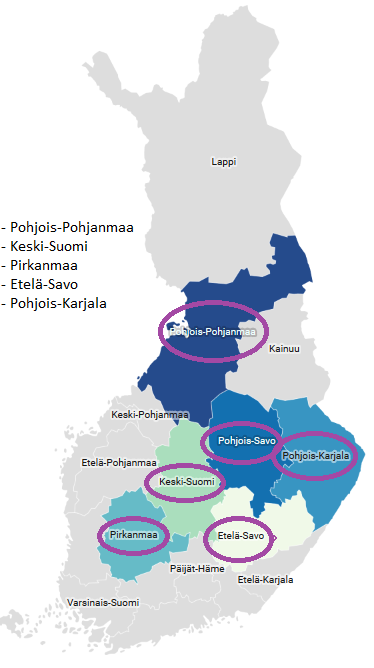 Indikaattoritieto kuntalaisten hyvinvoinnista ja terveydestä saadaan niistä tietokannoista, joista se on toistaiseksi mahdollista, mm.:
Sotkanet www.sotkanet.fi 
FinSote Kansallinen terveys-, hyvinvointi- ja palvelututkimus (entinen ATH) ww.terveytemme.fi/ath
FinLapset Lasten, nuorten ja perheiden terveys ja hyvinvointi
Kouluterveyskysely http://www.thl.fi/fi/tutkimus-ja-asiantuntijatyo/vaestotutkimukset/kouluterveyskysely
Tea-viisari https://www.thl.fi/fi/web/terveyden-edistaminen/johtaminen/tyokaluja/teaviisari
Esim. TEAkulttuuri tulokset
Kunnan /maakunnan omat indikaattorit ja tilastot – esim. nykytila.fi
Poliisin tilastot, Onnettomuusinstituutti OTI, 
Lasten ja nuorten ylipaino ja lihavuus (FinLapset-rekisteriseuranta - Terveytemme - THL)
Laadulliset kyselyt ja asiakaspalautteet – mm. kokemuksellinen hyvinvointikysely
.
Pohjois-Savon vertailumaakunnat

Etelä-Savo
Keski-Suomi
Pirkanmaa
Pohjois-Pohjanmaa
Pohjois-Karjala
Koko maa
Hyvinvoinnin tilan kuvaus eli koottu indikaattoritieto 
-> mikä hyvää
-> mikä kehitettävää 
	-> painopisteet ja 	tavoitteet 	seuraavalle 	valtuustokaudelle
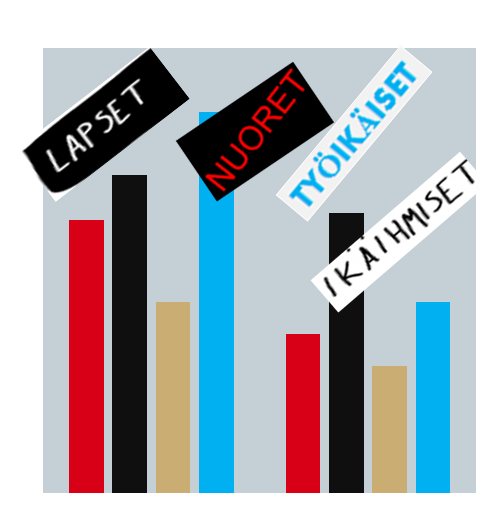 12.10.2021
POHJOIS-SAVON HYVINVOINTIKERTOMUS – POHJA HYVINVOINTISUUNNTELMALLE
TIIVISTELMÄ

Varsinainen hyvinvointikertomuksen dokumentti löytyy osoitteesta: https://www.hyvinvointikertomus.fi/#/document/preview/11522043326
POHJOIS-SAVON HYVINVOINTISUUNNTELMA VUOSILLE 2021-2025
Hyvinvointisuunnitelma pohjautuu hyvinvointikertomukseen
Pohjois-Savon hyvinvointisuunnitelman painopisteet ja tavoitteet pohjautuvat hyvinvointianalyysiin eli hyvinvointikertomukseen. Asiat, jotka ovat suhteessa vertailumaakuntiin ja koko maahan Pohjois-Savossa huonoimpia tai toiseksi huonoimpia, ovat alueemme hyvinvointivajeita ja ne on nostettu hyvinvointitavoitteiksi. 
Ne indikaattorit, joilla nämä hyvinvointivajeet on todettu, on määritelty seurantamittareiksi. Tavoitteet on ryhmitelty painopistealueiksi. Seurantamittareina ovat myös hyvinvoinnin ja terveyden edistämisen valtionosuuden lisäosan eli HYTE-kertoimen indikaattorit. Hyte-kerroin lasketaan hyvinvoinnin ja terveyden edistämisen toimintaa ja toiminnan tulosta kuvaavien indikaattorien perusteella. Hyvinvointisuunnitelmassa kuntien HYTE-kerroin on merkitty HYTE(K) ja hyvinvointialueen HYTE-kerroin on merkitty HYTE(H) merkinnöin.
Hyvinvointisuunnitelmaa läpileikkaavat näkökulmat
Läpi linjan kaikkien painopisteiden ja hyvinvointitavoitteiden kulkevat seuraavat näkökulmat:
Kestävä kehitys
Yhdenvertaisuus ja tasa-arvo
Eriarvoisuuden vähentäminen
Millä menetelmillä saavutetaan tavoitteet
C-kori
B-kori
A-kori
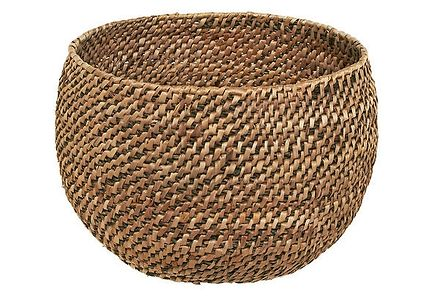 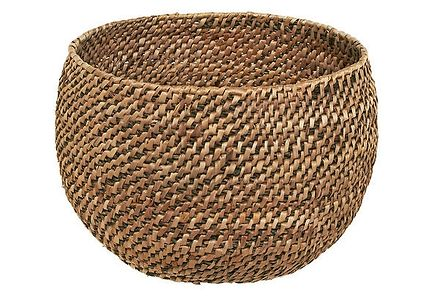 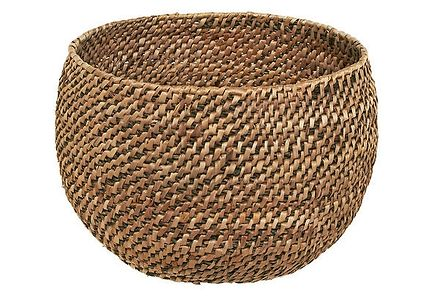 Toimiva käytäntö
Kokemusta laajalti
Asiakkaiden ja asiantuntijoiden myönteinen tuntuma
Vaikuttavuus mahdollinen
Pilotointi / kokeilut
Ei vielä kokemusta
Asiantuntijoiden ”paras arvaus”
Vaikuttavuus epävarma
Tutkittu menetelmä
Vaikutus mitattavissa
Interventiotutkimusta tehty
Vaikuttavuus osoitettu
Lähde: Pekka Puustinen
HYTE-työn menetelmien valinnassa pyritty toteuttamaan seuraavaa priorisointia
Kun todetaan hyvinvointivaje, käytettävät menetelmät valitaan seuraavasti:
A-kori (tutkitut menetelmät) aina ensisijainen, mikäli:
Tutkittuja menetelmiä on saatavilla
Menetelmät soveltuvat käyttöön, eli resurssit löytyy
B-kori (toimiva käytäntö) toissijainen, mikäli:
A-korin menetelmiä ei ole tai ne eivät sovellu käyttöön
Pyritään kytkemään vaikuttavuustutkimus mukaan
C-kori (pilotointi / kokeilut) vasta silloin käyttöön, mikäli:
Tutkittuja menetelmiä tai toimivia käytäntöjä ei vielä ole
Hyvinvointivaje todetaan niin merkittäväksi, että toimenpiteisiin on ryhdyttävä heti
Pyritään kytkemään vaikuttavuustutkimus mukaan
14
12.10.2021
Lähde: Pekka Puustinen
Hyvinvointisuunnitelma menetelmävalikkona kunnille
Hyvinvointisuunnitelmassa kuvatut menetelmät hyvinvointitavoitteiden saavuttamiseksi toimivat samalla myös yhtenä menetelmävalikkona kunnille.
Asukkaiden osallistaminen Pohjois-Savon hyvinvointikertomuksen ja –suunnitelman laadintaan
Pohjois-Savon alueen asukkaita on osallistettu kyselyjen avulla; erityisesti kokemuksellinen hyvinvointikyselyn kautta. Lisäksi hyvinvointikertomus on julkisesti nähtävillä ja hyvinvointisuunnitelma on ollut avoimesti kommentoitavissa. 
Saimme runsaasti kommentteja hyvinvointisuunnitelmaan, suuri kiitos niistä. Kommenttien yhteydessä nostettiin esille, että ympäristö ei näy hyvinvointisuunnitelman painopisteissä. Pohjois-Savon osalta indikaattoreissa ympäristöindikaattorit (esim. ilma, melu, sisäilma, vesi, ulkoympäristö jne.) eivät näyttäytyneet hyvinvointivajeina tarkasteltaessa tilannetta suhteessa vertailualueisiin.
Kommenttien pohjalta hyvinvointisuunnitelmassa kuvattuihin menetelmiin lisättiin toiveiden pohjalta linkit, lisättiin ja tarkennettiin joitakin toimenpiteitä ja useampia mittareita kuvattiin tarkemmin. Myönteisenä koettiin menetelmien konkreettisuus ja joidenkin ilmiöiden, kuten oppimistaitojen ja nuorten nukkumisen esille nostaminen. Menetelmistä toivottiin myös verkkosivua ja listausta kunnista, mistä voisi saada vertaistukea menetelmän juurruttamiseksi. Menetelmien toteuttajien listausta toivottiin menetelmäkohtaisesti, jotta toimet kohdistuisivat selkeämmin tietyille tekijöille.
Pohjois-Savonhyvinvointitavoitteet 2021-2025
I Osallisuuden vahvistuminen ja yksinäisyyden vähentäminen
Lapset ja nuoret kokevat olevansa osa yhteisöjään
Kuntalaisia osallistavat ja vaikutusmahdollisuuksia lisäävät toimintatavat ovat käytössä
Kukaan ei koe itseään yksinäiseksi

II Vanhemmuus vahvistuu
Toimiva parisuhde
Vanhemmuustaidot vahvistuvat
Vanhempien oma jaksaminen vahvistuu

III Itsestä huolehtimisen ja terveellisten elintapojen edistäminen 
Ruokasuositusten mukaiset ruokatottumukset toteutuvat 
Tervehampaiset lapset ja nuoret 
Nuoret nukkuvat riittävästi
Terveyttä edistävä liikunta lisääntyy (erit. 2.aste, matalan koulutustason naiset, ikäihmiset)
Oppimistaidot vahvistuvat
Yhä useampi osallistuu kohdunkaulan syövän seulontoihin
Raskaudenkeskeytykset vähenevät
IV Mielen hyvinvointi ja riippuvuuksien ehkäisy
Mielenterveys vahvistuu (erit. lapset ja nuoret)
Alaikäiset nuoret ovat päihteettömiä
Nuorten huumekokeilujen ja –käytön ehkäisy (erit 2. asteen nuoret)
Työikäisten ja ikäihmisten päihteiden käyttö ja riippuvuuksien aiheuttamat haitat vähenevät 
Netin haitallinen käyttö vähenee (erit. nuoret)

V Tapaturmien ja väkivallan ehkäiseminen
 Ketään ei kiusata
 Kukaan ei koe seksuaalista häirintää tai ahdistelua
 Väkivaltaa tai sillä uhkailua ei sallita 
 Nuorten tekemät rikokset vähenevät 
 Liikenneonnettomuudet vähenevät 
 Kaatumistapaturmat vähenevät

      VI Hyte- resurssien, rakenteiden ja prosessien
      vahvistuminen 
HYTE-resurssit ja rakenteet vahvistuvat 
HYTE-prosessit vahvistuvat
Ennakkoarviointi päätöksenteossa
Painopiste: Osallisuuden vahvistuminen ja yksinäisyyden vähentäminen
Painopiste: Osallisuuden vahvistuminen ja yksinäisyyden vähentäminen
Painopiste: Vanhemmuus vahvistuu
Painopiste: Vanhemmuus vahvistuu
Painopiste: Itsestä huolehtimisen ja terveellisten elintapojen edistäminen
Painopiste: Itsestä huolehtimisen ja terveellisten elintapojen edistäminen
Painopiste: Itsestä huolehtimisen ja terveellisten elintapojen edistäminen
Painopiste: Itsestä huolehtimisen ja terveellisten elintapojen edistäminen
Painopiste: Itsestä huolehtimisen ja terveellisten elintapojen edistäminen
Painopiste: Mielen hyvinvointi ja riippuvuuksien ehkäisy
Painopiste: Mielen hyvinvointi ja riippuvuuksien ehkäisy
Painopiste: Mielen hyvinvointi ja riippuvuuksien ehkäisy
Painopiste: Mielen hyvinvointi ja riippuvuuksien ehkäisy
Painopiste: Tapaturmien ja väkivallan ehkäiseminen
Painopiste: Tapaturmien ja väkivallan ehkäiseminen
Painopiste: Tapaturmien ja väkivallan ehkäiseminen
Painopiste: Tapaturmien ja väkivallan ehkäiseminen
Painopiste: Hyte- resurssien, rakenteiden ja prosessien vahvistuminen
Painopiste: Hyte- resurssien, rakenteiden ja prosessien vahvistuminen
Edellä mainittuja toimenpiteitä toteuttavat:
Hyvinvointialue
Kuntien eri toimialat
Järjestöt ja yhdistykset
Oppilaitokset
Poliisi
Aluehallintovirasto
Yritykset
Seurakunnat
Asukkaat
Vaikuttavuus ja pitkän aikavälin seuranta
Seuraavilla sivuilla on esitelty valitsemamme pitkän aikavälin seurantamittarit. Ajatuksena on, että nämä paranevat useamman valtuustokauden kuluessa, kun edellä olevat painopisteet ja tavoitteet saavutetaan. Näitä mittareita seurataan aina valtuustokauden päätteeksi. Toimenpiteillä saadaan aikaan vaikutuksia, jotka näkyvät lopulta seuraavalla dialla esitellyissä pitkän aikavälin mittareissa.
Vaikuttavuuden seuranta - pitkän aikavälin seurantamittarit
Vaikuttavuuden seuranta - pitkän aikavälin seurantamittarit
Pohjois-Savon ohjelmat ja –suunnitelmat
Pohjois-Savossa on laadittu useita asiakirjoja ja ohjelmia, joihin sisällytetyt tavoitteet ja niiden toteutuminen vaikuttavat alueen asukkaiden terveyteen ja hyvinvointiin.  

Pohjois-Savon maakuntasuunnitelma 2040 ja maakuntaohjelma 2022–2024 (lausunnolla)
Maakuntaohjelman toimeenpanosuunnitelma (Uuden kasvun suunnitelma)
Itä-Suomen liikenneturvallisuusstrategia (tulossa)
Itä-Suomen liikennestrategia
Maakunnallinen turvallisuussuunnitelma (tulossa 2022)
Pohjois-Savon liikennejärjestelmäsuunnitelma 2040
Järvi-Suomen maaseudun ympäristö ja ilmasto-ohjelma 2021-2027 
Pohjois-Savon ilmastotiekartta – Hiilineutraali Pohjois-Savo 2035
Pohjois-Savon metsäohjelma 2021-2025 
Pohjois-Savon maakuntakaava 
Osallisuusohjelma hyvinvointialueelle vuosille 2021 – 2023 (tulossa)
Pohjois-Savon järjestöstrategia 2019-2022
Pohjois-Savo, hankkeita terveyden ja hyvinvoinnin edistämiseksi
Pohjois-Savossa on useita hankkeita, joihin sisällytetyt tavoitteet ja niiden toteutuminen vaikuttavat alueen asukkaiden terveyteen ja hyvinvointiin, mm.
PoSote20, Pohjois-Savo. 
Sokra, Itä-Suomi. 
Nuoret pystyy, Siilinjärvi, Lapinlahti. 
Siilin nuoret, Siilinjärvi
Kotelo -hanke, Keitele, Pielavesi, Tervo, Vesanto. Etusivu - Maaseutukunnan KOTELO -hanke (kotelohanke.fi)  työllistyvyyden, osallisuuden ja toimijuuden vahvistamiseen tähtäävä hanke. 
Osallisuudella uusia palveluratkaisuja ja hyvinvointia Pohjois-Savoon 2021-2022
Keiteleen kylätalo
Hyvä mieli, Pohjois-Savo
ESR-hankkeet
Tapaamo, Siilinjärvi. 
Jalostamo, Lapinlahti. 
Nuoret mukaan, SavoGrow. 
Ekotekoja, Mansikan alue. 
Vaaralla palaa, Rautavaara. 
Elinvoimainen Kangaslampi. 
Mukana, SavoGrow. 
Ikäihmiset kiinni lähiyhteisöön, P-Savon Kylät. 
Nuoret tulevaisuuden tekijät, Pohjois-Savo. 
Digivieri, Pohjois-Savo.
Pohjois-Savo, hankkeita terveyden ja hyvinvoinnin edistämiseksi
Pohjois-Savossa on useita hankkeita, joihin sisällytetyt tavoitteet ja niiden toteutuminen vaikuttavat alueen asukkaiden terveyteen ja hyvinvointiin, mm.
Tykke2-hanke 2020 - 2022 Huoltoliitto ry: Kuopio ja Tuusniemi (työttömät, elämänhallinta ja työ- ja toimintakyky)
Hyvällä Mielellä – Pohjois-Savon projekti 2021-2030 (mielenterveys, päihde)
Perheet keskiöön -2023 (KYS erva)
KOKOAVA –hanke 2021- 2023 (ruokakasvatus)
Työkykyohjelma 2020 – 2023 (Varkaus, Iisalmi, Kuopio)
Perheentalot -2021 (Siilinjärvi, Varkaus, Iisalmi, Kuopio)
Yksinäisyystyö Pohjois-Savossa hanke 2021-2023
Minulla on merkitystä -hanke 2021-2023 (nuoret)
Sirkkulanpuiston etsivän päihdetyön hanke 2021-2023
Digikehittämistä tekemiseen! 2020 – 2022
HYVIS Hyvää mieltä yläkouluun  2021 - 2022
Stressistä säätelyyn 2020 - 2022
Lastensuojelun uudistaminen monialaisesti 2021 - 2022
Mitä kuuluu? 2021 - 2022
UP-uudelle polulle 2020 – 2023 (koulutuspaikka tai työ maahanmuuttajille tai osatyökykyisille)
Yhteisöllinen ja hyvinvoiva oppimisympäristö 2020 – 2022 (syrjäytymisen ehkäisy, vähentää opintojen keskeytymistä)